DSP-CISPart-IV : Filter Banks & Time-Frequency Transforms Chapter-11 : Filter Bank Preliminaries
Marc Moonen 
Dept. E.E./ESAT-STADIUS, KU Leuven
marc.moonen@kuleuven.be
www.esat.kuleuven.be/stadius/
Part-IV : Filter Banks & Time-Frequency Transforms
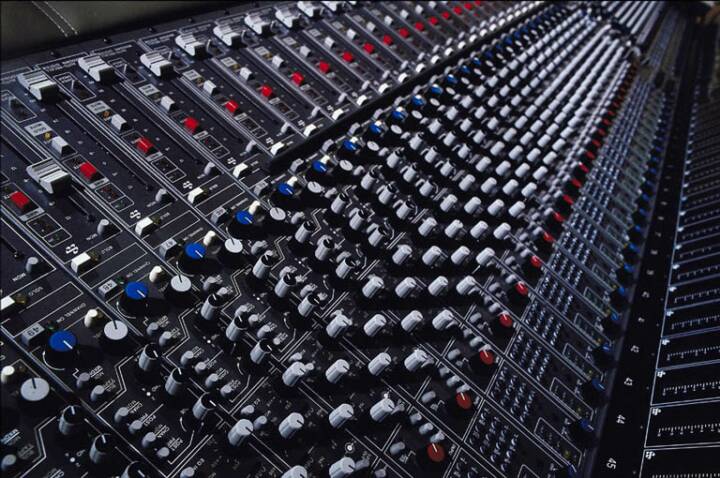 Filter Bank Preliminaries
Filter Bank Set-Up 
Filter Bank Applications 
Ideal Filter Bank Operation
Non-Ideal Filter Banks: Perfect Reconstruction Theory
    Filter Bank Design
Filter Bank Design Problem Statement
General Perfect Reconstruction Filter Bank Design
Maximally Decimated DFT-Modulated Filter Banks
Oversampled DFT-Modulated Filter Banks
          Frequency Domain Filtering 
          Time-Frequency Analysis & Scaling
Chapter-11
Chapter-12
Chapter-13
Chapter-14
subband processing
OUT
subband processing
subband processing
H0
H1
H2
H3
subband processing
H0(z)
IN
H1(z)
+
H2(z)
H3(z)
Filter Bank Set-Up
What we have in mind is this… :






   - Signals split into frequency channels/subbands 
    - Per-channel/subband processing 
    - Reconstruction : synthesis of processed signal
    - Applications : see below (audio coding etc.)
    - In practice, this is implemented as a multi-rate structure for higher 
      efficiency (see next slides)
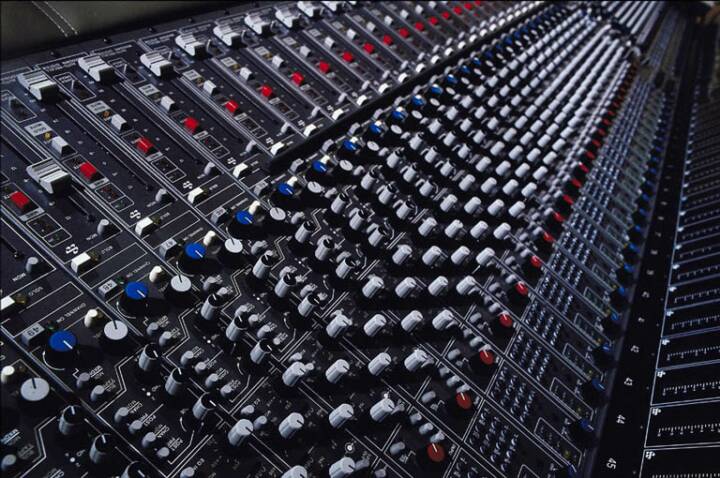 subband filters
H1
H0
H2
H3
N=4
H0(z)
H0
H1
H2
H3
IN
H1(z)
H2(z)
H0
H1
H2
H3
H3(z)
Filter Bank Set-Up
Step-1: Analysis filter bank
   - Collection of N filters (`analysis filters’, `decimation filters’) with a 
     common input signal
   - Ideal (but non-practical) frequency responses = ideal bandpass filters
      

     
   - Typical frequency responses  (overlapping, non-overlapping,…)
Filter Bank Set-Up
Step-2: Decimators (downsamplers)
   - To increase efficiency, subband sampling rate is reduced by factor D  
                   (= Nyquist sampling theorem (for passband signals) )
   - Maximally decimated filter banks (=critically downsampled):
                   # subband samples = # fullband samples
                    this sounds like maximum efficiency, but aliasing (see below)!
   - Oversampled filter banks        (=non-critically downsampled):
                   # subband samples > # fullband samples
D=N
D<N
N=4
D=3
3
H0(z)
IN
3
H1(z)
PS: analysis filters Hn(z) are now also 
decimation/anti-aliasing filters
to avoid aliasing in subband signals 
after decimation (see Chapter-2)
3
H2(z)
3
H3(z)
3
3
3
3
Filter Bank Set-Up
Step-3: Subband processing 
  - Example : 
          coding (=compression) + (transmission or storage) + decoding
   - Filter bank design mostly assumes subband processing has `unit 
        transfer function’ (output signals=input signals), i.e. mostly ignores 
        presence of subband processing
N=4
D=3
subband processing
H0(z)
IN
subband processing
H1(z)
subband processing
H2(z)
subband processing
H3(z)
N=4
D=3
3
3
F0(z)
subband processing
H0(z)
OUT
IN
3
3
F1(z)
subband processing
H1(z)
F0
F1
F2
F3
+
3
3
F2(z)
subband processing
H2(z)
3
3
subband processing
F3(z)
H3(z)
Filter Bank Set-Up
Step-4&5: Expanders (upsamplers) & synthesis filter bank
     - Restore original fullband sampling rate by D-fold upsampling
      - Upsampling has to be followed by interpolation filtering (to ‘fill the 
         zeroes’ & remove spectral images, see Chapter-2) 
      - Collection of N filters (`synthesis’, `interpolation’) with summed output
      - Frequency responses : preferably `matched’ to frequency responses 
        of the analysis filters (see below)
N=4
D=3
3
3
F0(z)
subband processing
H0(z)
OUT
IN
3
3
F1(z)
subband processing
H1(z)
+
3
3
F2(z)
subband processing
H2(z)
3
3
subband processing
F3(z)
H3(z)
Filter Bank Set-Up
So this is the picture to keep in mind...
analysis bank
(analysis & anti-aliasing)
downsampling/decimation
upsampling/expansion
synthesis bank
(synthesis & interpolation)
3
N=4
D=3
y[k]=u[k-d]?
3
F0(z)
output = input
H0(z)
3
u[k]
3
F1(z)
output = input
H1(z)
3
+
3
F2(z)
output = input
H2(z)
3
3
F3(z)
output = input
H3(z)
Filter Bank Set-Up
A crucial concept concept will be Perfect Reconstruction (PR)
Assume subband processing does not modify subband signals           (e.g.  lossless coding/decoding)
The overall aim would then be to have  PR,  i.e. that the output signal is equal to the input signal up to at most a delay: y[k]=u[k-d]
But: downsampling introduces  aliasing, so achieving PR will be non-trivial
Filter Bank Applications
Subband coding :
    Coding = Fullband signal split into subbands & downsampled  
                    (=analysis filters + decimators)
                    subband signals separately encoded
                    (e.g. subband with smaller energy content encoded with fewer bits)
     Decoding = reconstruction of subband signals, then fullband 
                        signal synthesis  (=expanders + synthesis filters)
     Example : Image coding    (e.g. wavelet filter banks)
     Example : Audio coding 
                         e.g. digital compact cassette (DCC), MiniDisc, MPEG, ...
                         Filter bandwidths and bit allocations chosen to further 
                         exploit perceptual properties of human hearing 
                         (perceptual coding, masking, etc.)
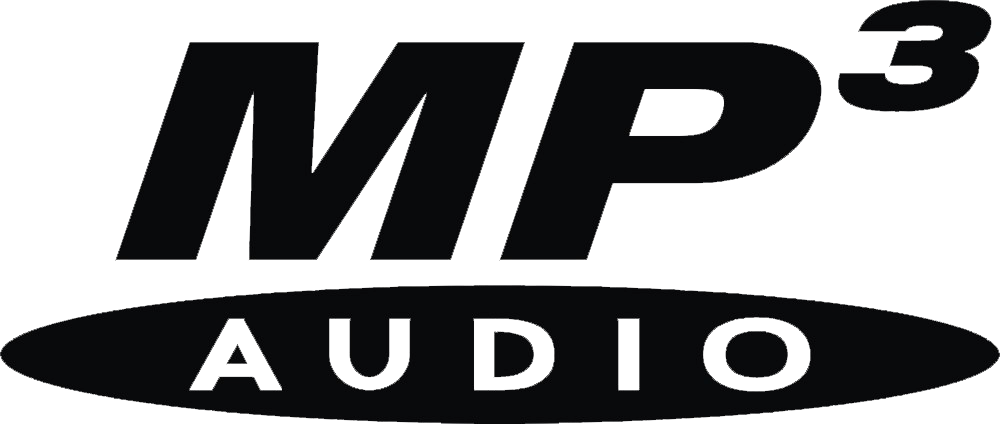 Filter Bank Applications
Subband adaptive filtering :
     - Example : Acoustic echo cancellation
        Adaptive filter models (time-varying) acoustic echo path and produces 
        a copy of the echo, which is then subtracted from microphone signal.


       = Difficult problem !
        ✪ long acoustic impulse responses
          ✪ time-varying
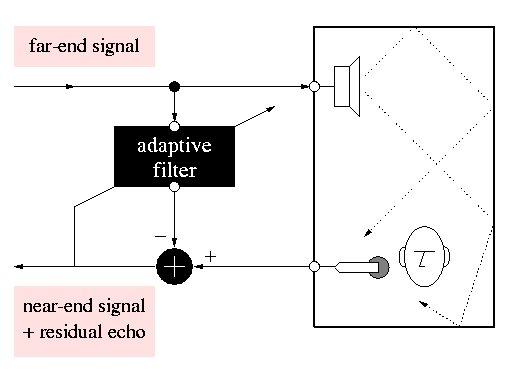 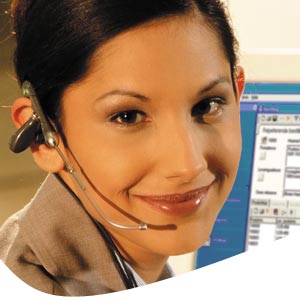 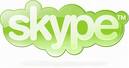 3
H0(z)
ad.filter
+
+
+
+
+
3
ad.filter
H1(z)
3
H2(z)
ad.filter
3
H3(z)
ad.filter
3
3
F0(z)
H0(z)
OUT
3
3
F1(z)
H1(z)
3
3
F2(z)
H2(z)
3
3
F3(z)
H3(z)
Filter Bank Applications
- Subband filtering =  N (simpler) subband modeling problems instead 
        of one (more complicated) fullband modeling problem

      - Perfect Reconstruction (PR) guarantees distortion-free desired 
        near-end speech signal
N=4
D=3
F0(z)
4
subband processing
4
H0(z)
OUT
F1(z)
IN
4
subband processing
4
H1(z)
+
F2(z)
4
subband processing
4
H2(z)
F3(z)
4
subband processing
4
H3(z)
Ideal Filter Bank Operation
With ideal analysis/synthesis filters, filter bank operates as follows (1)
H0(z)
H1(z)
H2(z)
H3(z)
analysis filters
IN
input signal spectrum
…
…
(*) Similar figures for other D=N & for oversampled (D<N) case
F0(z)
4
subband processing
4
H0(z)
OUT
F1(z)
IN
4
subband processing
4
H1(z)
+
F2(z)
4
subband processing
4
H2(z)
F3(z)
4
subband processing
4
H3(z)
Ideal Filter Bank Operation
With ideal analysis/synthesis filters, filter bank operates as follows (2)
H0(z)
H1(z)
H2(z)
H3(z)
x1
PS: H0(z) analysis filter
≈ lowpass anti-aliasing filter
…
…
x1
F0(z)
4
subband processing
4
H0(z)
OUT
F1(z)
IN
4
subband processing
4
H1(z)
+
F2(z)
4
subband processing
4
H2(z)
F3(z)
4
subband processing
4
H3(z)
Ideal Filter Bank Operation
With ideal analysis/synthesis filters, filter bank operates as follows (3)
x’1
…
…
(ideal subband processing)
x’1
x’1
F0(z)
4
subband processing
4
H0(z)
OUT
F1(z)
IN
4
subband processing
4
H1(z)
+
F2(z)
4
subband processing
4
H2(z)
F3(z)
4
subband processing
4
H3(z)
Ideal Filter Bank Operation
With ideal analysis/synthesis filters, filter bank operates as follows (4)
x”1
…
…
x”1
F0(z)
4
subband processing
4
H0(z)
OUT
F1(z)
IN
4
subband processing
4
H1(z)
+
F2(z)
4
subband processing
4
H2(z)
F3(z)
4
subband processing
4
H3(z)
Ideal Filter Bank Operation
With ideal analysis/synthesis filters, filter bank operates as follows (5)
F0(z)
F1(z)
F2(z)
F3(z)
PS: F0(z) synthesis filter
≈ lowpass interpolation filter
x’’’1
…
…
x’’’1
F0(z)
4
subband processing
4
H0(z)
OUT
F1(z)
IN
4
subband processing
4
H1(z)
+
F2(z)
4
subband processing
4
H2(z)
F3(z)
4
subband processing
4
H3(z)
Ideal Filter Bank Operation
With ideal analysis/synthesis filters, FB operates as follows (6)
H0(z)
H1(z)
H2(z)
H3(z)
x2
PS: H1(z) analysis filter
≈ bandpass anti-aliasing filter
…
…
x2
F0(z)
4
subband processing
4
H0(z)
OUT
F1(z)
IN
4
subband processing
4
H1(z)
+
F2(z)
4
subband processing
4
H2(z)
F3(z)
4
subband processing
4
H3(z)
Ideal Filter Bank Operation
With ideal analysis/synthesis filters, filter bank operates as follows (7)
x’2
…
x’2
x’2
F0(z)
4
subband processing
4
H0(z)
OUT
F1(z)
IN
4
subband processing
4
H1(z)
+
F2(z)
4
subband processing
4
H2(z)
F3(z)
4
subband processing
4
H3(z)
Ideal Filter Bank Operation
With ideal analysis/synthesis filters, filter bank operates as follows (8)
IN
x”2
…
…
x”2
F0(z)
4
subband processing
4
H0(z)
OUT
F1(z)
IN
4
subband processing
4
H1(z)
+
F2(z)
4
subband processing
4
H2(z)
F3(z)
4
subband processing
4
H3(z)
Ideal Filter Bank Operation
With ideal analysis/synthesis filters, filter bank operates as follows (9)
F0(z)
F1(z)
F2(z)
F3(z)
x”’2
PS: F1(z) synthesis filter
≈ bandpass interpolation filter
…
…
x”’2
4
4
4
4
Ideal Filter Bank Operation
With ideal analysis/synthesis filters, filter bank operates as follows (10)
OUT=IN
=Perfect Reconstruction
…
…
F0(z)
subband processing
4
H0(z)
OUT
F1(z)
IN
subband processing
4
H1(z)
+
F2(z)
subband processing
4
H2(z)
F3(z)
subband processing
4
H3(z)
Now try this with non-ideal filters…?
3
3
3
3
Non-Ideal Filter Bank Operation
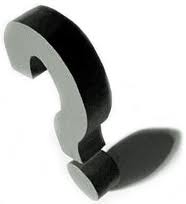 Question :  
     Can y[k]=u[k-d] be achieved  with non-ideal filters      
     i.e. in the presence of aliasing ?
Answer : 
     YES !!  Perfect Reconstruction Filter Banks (PR-FB)
      with synthesis bank designed to remove aliasing effects !
N=4
D=3
y[k]=u[k-d]?
3
F0(z)
output = input
H0(z)
u[k]
3
F1(z)
output = input
H1(z)
+
3
F2(z)
output = input
H2(z)
3
F3(z)
output = input
H3(z)
+
4
4
4
4
u[k-3]
4
4
4
4
Non-Ideal Filter Bank Operation
A very simple PR-FB is constructed as follows
     - Starting point is this…




   

    As y[k]=u[k-d] this can be viewed as a (1st) (maximally decimated) PR-FB
         (with lots of aliasing in the subbands!)
     All analysis/synthesis filters are seen to be pure delays,   
         hence are not frequency selective (i.e. far from ideal  
         case with ideal bandpass filters, not yet very interesting….)
0,0,0,u[0],0,0,0,u[4],0,0,0,...
0,0,u[-1],0,0,0,u[3],0,0,0,0,...
u[k]
0,u[-2],0,0,0,u[2],0,0,0,0,0,...
u[-3],0,0,0,u[1],0,0,0,0,0,0,...
(*) Similar figures for other D=N
4
4
u[k-3]
+
4
4
Non-Ideal Filter Bank Operation
- Now insert DFT-matrix (discrete Fourier transform) 
      and its inverse (I-DFT)...






    as                   this clearly does not change the input-output relation (hence PR property preserved)
4
u[k]
4
4
4


4
4
4
4
+
4
4
4
4
Non-Ideal Filter Bank Operation
- …and reverse order of decimators/expanders and DFT-matrices  (not done in an efficient implementation!) :





   
          =analysis filter bank                   =synthesis filter bank

    This is the `DFT/IDFT filter bank’
    It is a first (or 2nd) example of a (maximally decimated) PR-FB!
u[k]
u[k-3]
Non-Ideal Filter Bank Operation
What do analysis filters look like? (N-channel case) 
    
    




   This is seen/known to represent a collection of filters Ho(z),H1(z),..., 
   each of which is a frequency shifted version of Ho(z) :


    i.e. the Hn are obtained by uniformly shifting the `prototype’ Ho over the 
    frequency axis.
N=4
u[k]
Non-Ideal Filter Bank Operation
H3(z)
H1(z)
Ho(z)
H2(z)
The prototype filter Ho(z) is a not-so-great 
     lowpass filter with significant sidelobes. 
     Ho(z) and Hi(z)’s are thus far from ideal 
     lowpass/bandpass filters.
Synthesis filters are shown to be equal to                                            analysis filters (up to a scaling)

Hence (maximal) decimation introduces 
     significant ALIASING in the decimated 
     subband signals
Still, we know this is a PR-FB (see construction previous slides), which means the synthesis filters can apparently restore the aliasing distortion. 
This is remarkable, it means PR can be achieved even with non-ideal filters!
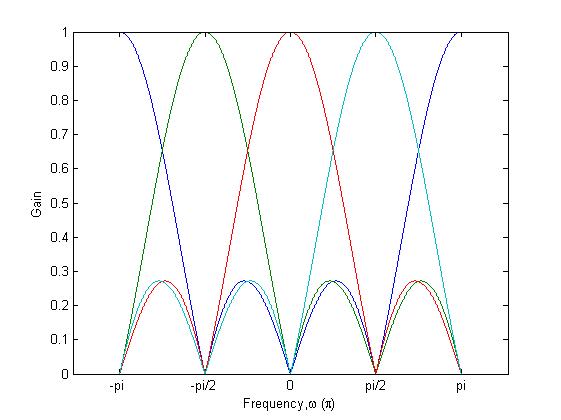 N=4
Perfect Reconstruction Theory
Now comes the hard part…(?) 

2-channel case:
     Simple (maximally decimated, D=N) example to start with…

✪ N-channel case:
     Polyphase decomposition based approach
y[k]
u[k]
2
2
F0(z)
H0(z)
+
2
2
F1(z)
H1(z)
Perfect Reconstruction : 2-Channel Case
It is proved that... (try it!)



U(-z) represents aliased signals (*), hence                                              A(z) is referred to as `alias transfer function’
T(z) referred to as `distortion function’ (amplitude & phase distortion) Note that T(z) is also the transfer function obtained after removing the up- and downsampling (up to a scaling)  (!)
y[k]
u[k]
2
2
F0(z)
H0(z)
+
2
2
F1(z)
H1(z)
Perfect Reconstruction : 2-Channel Case
Requirement for `alias-free’ filter bank :


     If A(z)=0, then Y(z)=T(z).U(z)
     hence the complete filter bank behaves as a LTI system 
     (despite/without up- & downsampling)!  
                                                         
Requirement for `perfect reconstruction’ filter bank
     (= alias-free + distortion-free):
Perfect Reconstruction : 2-Channel Case
A solution is as follows: (ignore details)  [Smith&Barnwell 1984] [Mintzer 1985]
            i)

                 so that (alias cancellation) 
            ii)  `power symmetric’ Ho(z)   (real coefficients case)
 
                        

             iii)  
                  so that (distortion function)                             ignore the details!

   This is a so-called`paraunitary’ perfect reconstruction bank (see below), 
    based on a lossless system Ho,H1 :


This is already pretty complicated…
4
4
F0(z)
H0(z)
u[k]
y[k]
4
4
F1(z)
H1(z)
+
4
4
F2(z)
H2(z)
4
4
F3(z)
H3(z)
Perfect Reconstruction : N-Channel Case
D=N=4
It is proved that... (try it!)



2nd term represents aliased signals, hence all `alias transfer functions’ An(z) should ideally be zero (for all n=1..N-1)
T(z) is referred to as `distortion function’ (amplitude & phase distortion). For perfect reconstruction, T(z) should be a pure delay
Sigh !!…Too Complicated!!...
4
4
4
4
+
4
4
4
4
Perfect Reconstruction Theory
A simpler analysis results from a polyphase description :



          
                                                
                                                           n-th row of E(z) has N-fold (=D-fold)
                                                                              polyphase components of Hn(z)

                                                           n-th column of R(z) has N-fold                     
                                                                              polyphase components of Fn(z)
D=N=4
u[k]
u[k-3]
Do not continue until you understand how formulae correspond to block scheme!
u[k]
u[k-3]
4
4
4
4
+
4
4
4
4
Perfect Reconstruction Theory
With the `noble identities’, this is equivalent to:




 
   Necessary & sufficient conditions for 
      i) alias cancellation
      ii) perfect reconstruction
    are then derived, based on the product
D=N=4
u[k]
u[k-3]
4
4
4
4
+
4
4
4
4
Perfect Reconstruction Theory
D=N=4
i) Necessary & sufficient condition for alias-free FB is…:

            a pseudo-circulant matrix is a circulant matrix with the additional feature
             that elements below the main diagonal are multiplied by 1/z, i.e.




& then 1st row of R(z).E(z) are polyphase cmpnts of `distortion function’ T(z)
D=N=4
Read on 
u[k]
4
4
4
4
+
+
4
4
4
4
Perfect Reconstruction Theory
This can be verified as follows: 
    First, previous block scheme is equivalent to (cfr. Noble identities)



   Then (iff R.E is pseudo-circ.)…




    So that finally..
Read on 
D=N=4
D=N=4
4
4
4
4
T(z)*u[k-3]
4
4
u[k]
4
4
u[k-3]
u[k]
4
4
4
4
+
4
4
4
4
Perfect Reconstruction Theory
D=N=4
ii) Necessary & sufficient condition for PR is then…
      (i.e. where T(z)=pure delay, hence pr(z)=pure delay=z-δ,  and all other pn(z)=0)



              In is nxn identity matrix, r is arbitrary

 Example (r=0) :                                                      for conciseness, will
                                                                                use this from now on !
                                                                                 PR-FB design in chapter-12
Beautifully simple!!    (compared to page 33)
4
4
4
4
+
4
4
4
4
4
4
4
4
Perfect Reconstruction Theory
A similar PR condition can be derived for oversampled FBs
The polyphase description (compare to p.34) is then…


          
                                                

                                                           n-th row of E(z) has D-fold
                                                                              polyphase components of Hn(z)

                                                           n-th column of R(z) has D-fold
                                                                              polyphase components of Fn(z)
D=4  N=6
u[k]
u[k-3]
Note that E is an N-by-D (‘tall-thin’) matrix, R is a D-by-N (‘short-fat’) matrix !
4
4
4
4
+
4
4
4
4
4
4
4
4
Perfect Reconstruction Theory
Simplified (r=0 on p.38) condition for PR is then…
               









In the D=N case (p.38), the PR condition has a product of square matrices. PR-FB design (Chapter 11) will then involve matrix inversion, which is mostly problematic.
In the D<N case, the PR condition has a product of a ‘short-fat’ matrix and a ‘tall-thin’ matrix. This will lead to additional PR-FB design flexibility (see Chapter 12).
DxN
DxD
NxD
D=4  N=6
u[k]
u[k-3]
Again beautifully simple!!  (compared to page 33)